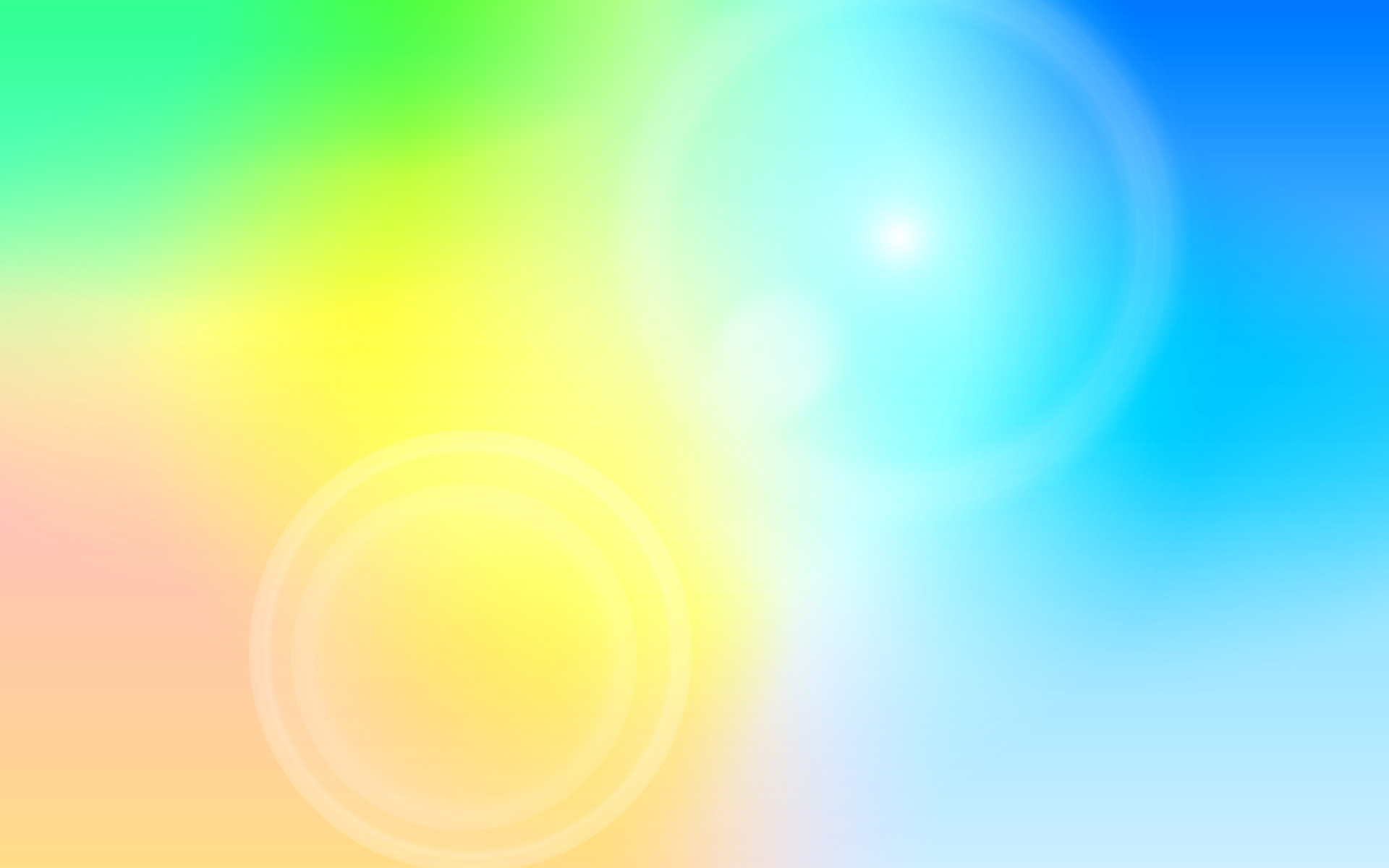 Проект по ознакомлению с творчеством К.И.Чуковского
Тема: «Сказки К.И. Чуковского»
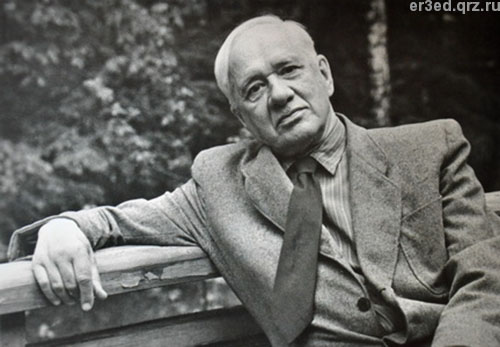 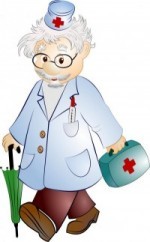 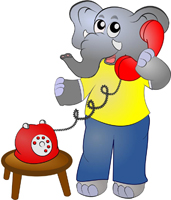 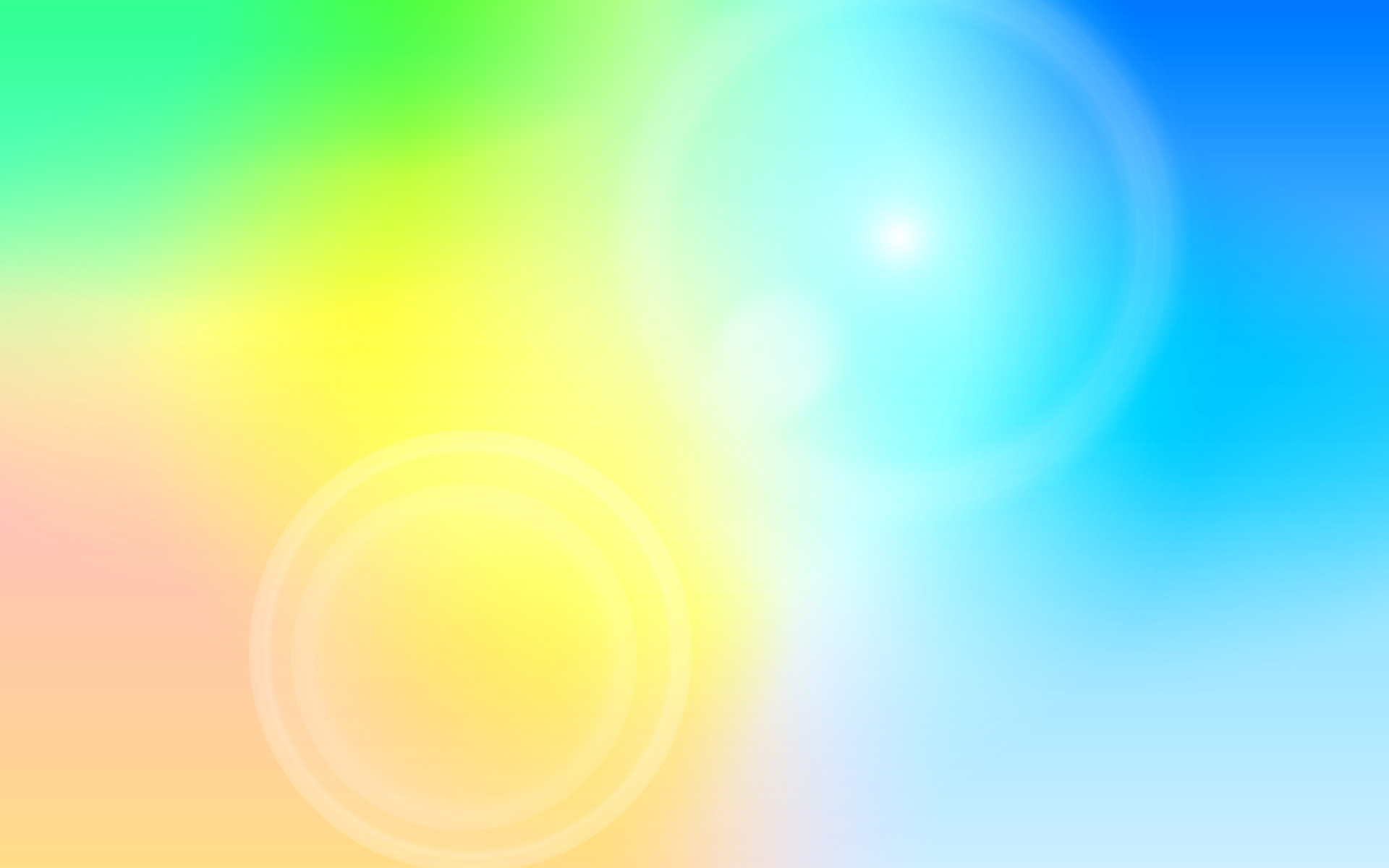 Участники проекта :дети  от 3 до 4 лет
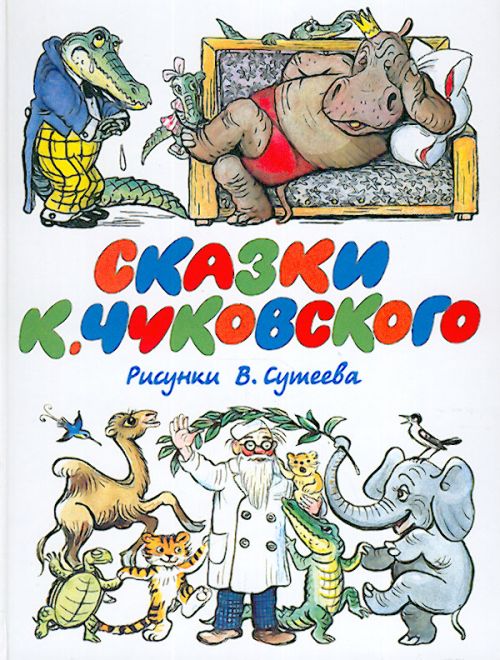 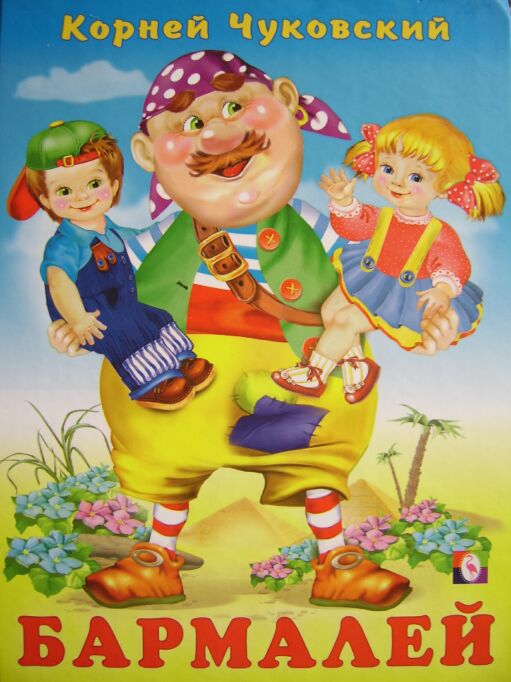 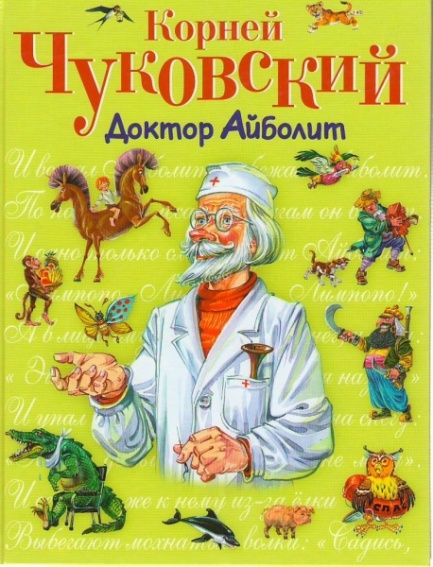 Студент III курса
       Ибрагимова Р.М.
АВТОР   ПРОЕКТА:
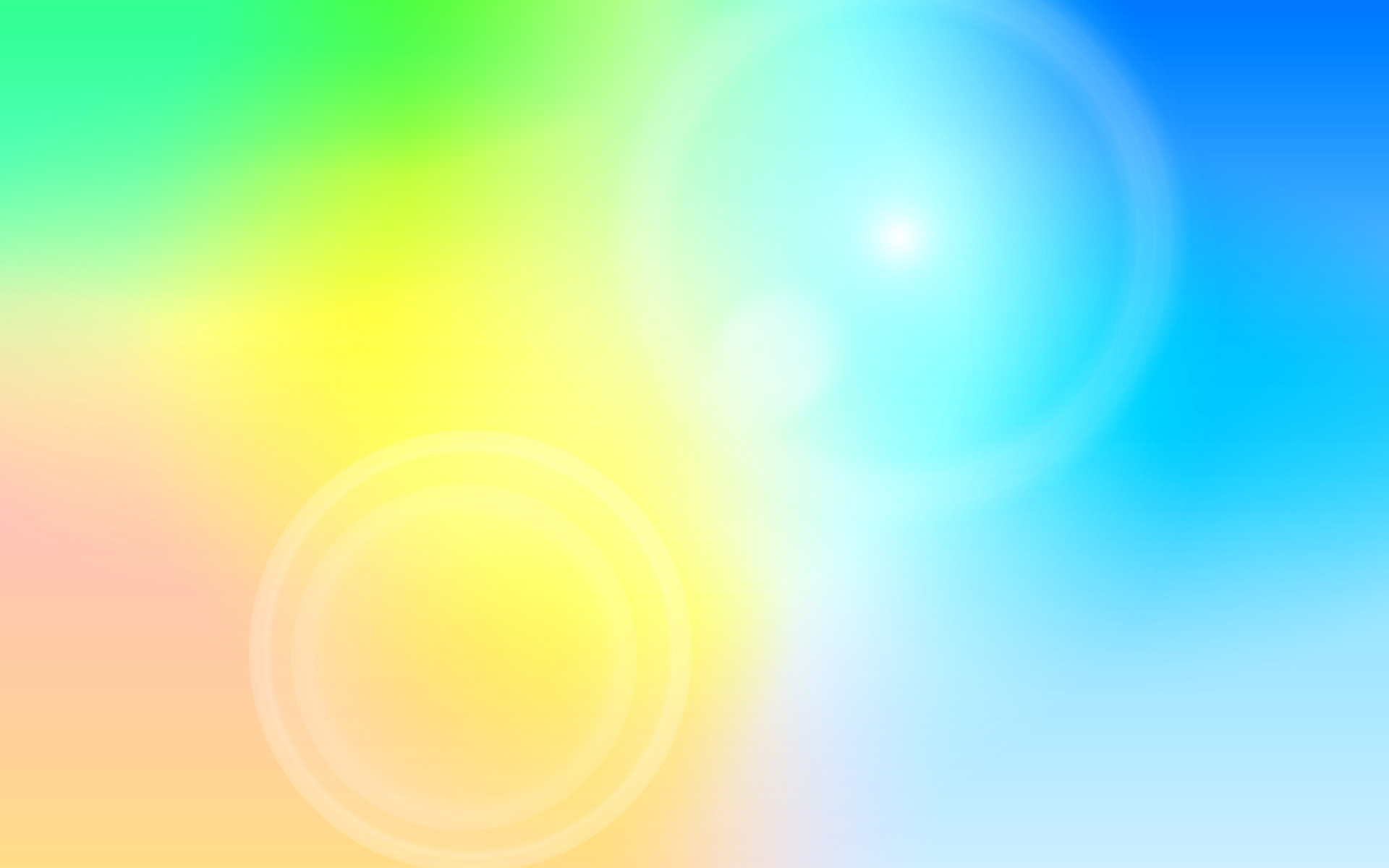 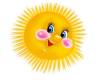 Актуальность
«Талант у Чуковского неиссякаемый, умный, 
         блистательный, весёлый, праздничный»                                                   И. Андроников
               Дошкольное детство  - очень важный этап в воспитании внимательного, чуткого читателя, любящего книгу, которая помогает ему познавать окружающий мир и себя в нём, формировать нравственные чувства и оценки, развивать восприятие художественного слова.
                Любой дошкольник является читателем, даже если он не умеет читать, а только слушает чтение взрослых. Но он выбирает, что будет слушать, он воспринимает то, что слышит, а слышит то, что ему интересно.
                 Детство. Самые яркие страницы жизни. Самые первые шаги в огромный, красочный мир радости и счастья. И конечно волшебники, которые дарят нам этот мир восторгов, восхищений, удивлений.
          Один из таких волшебников — Корней Иванович Чуковский.
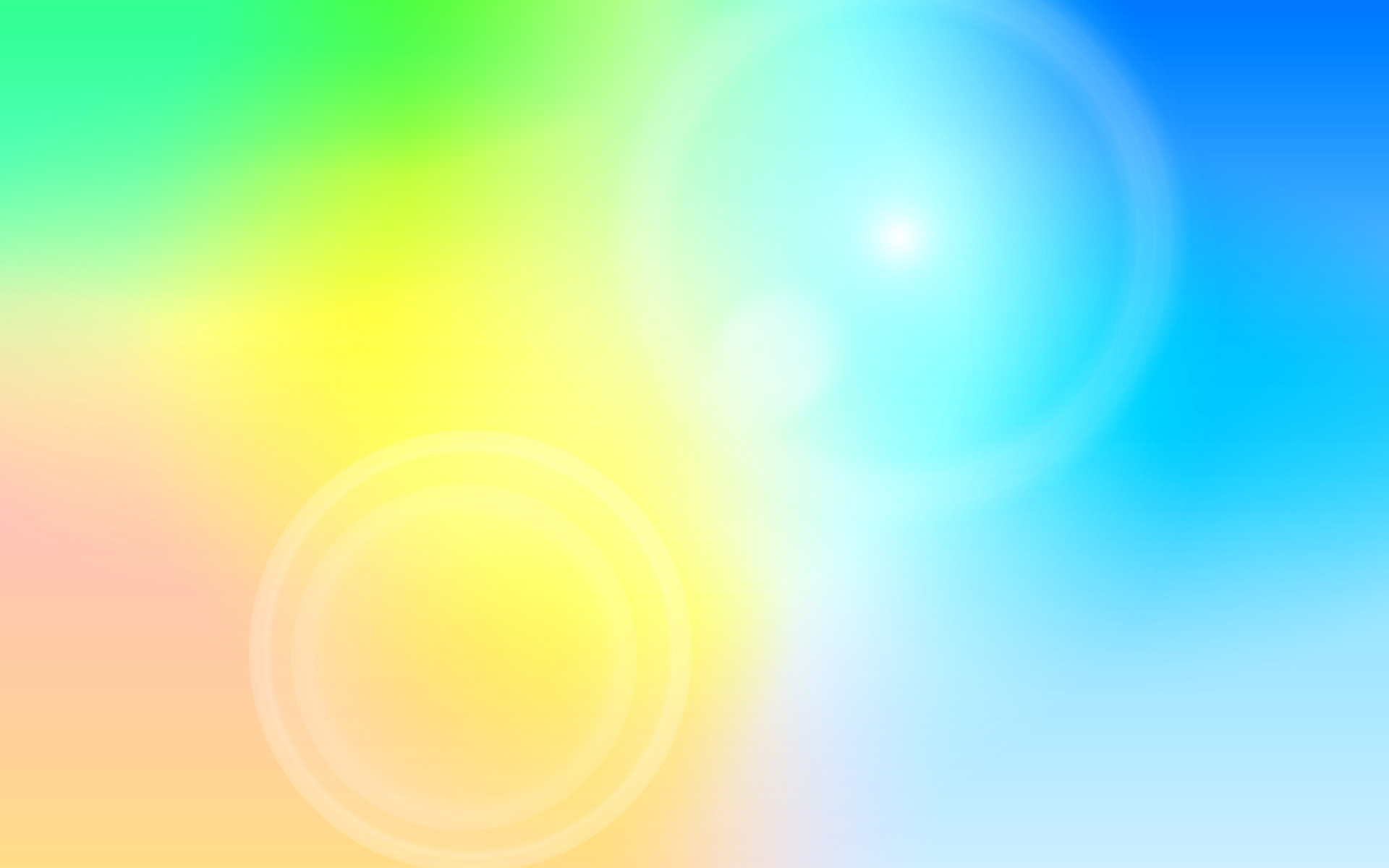 Цель проекта
Развитие свободной творческой личности ребенка, формирование устойчивого интереса к чтению и художественной  литературе через знакомство с произведениями  К.Чуковского.
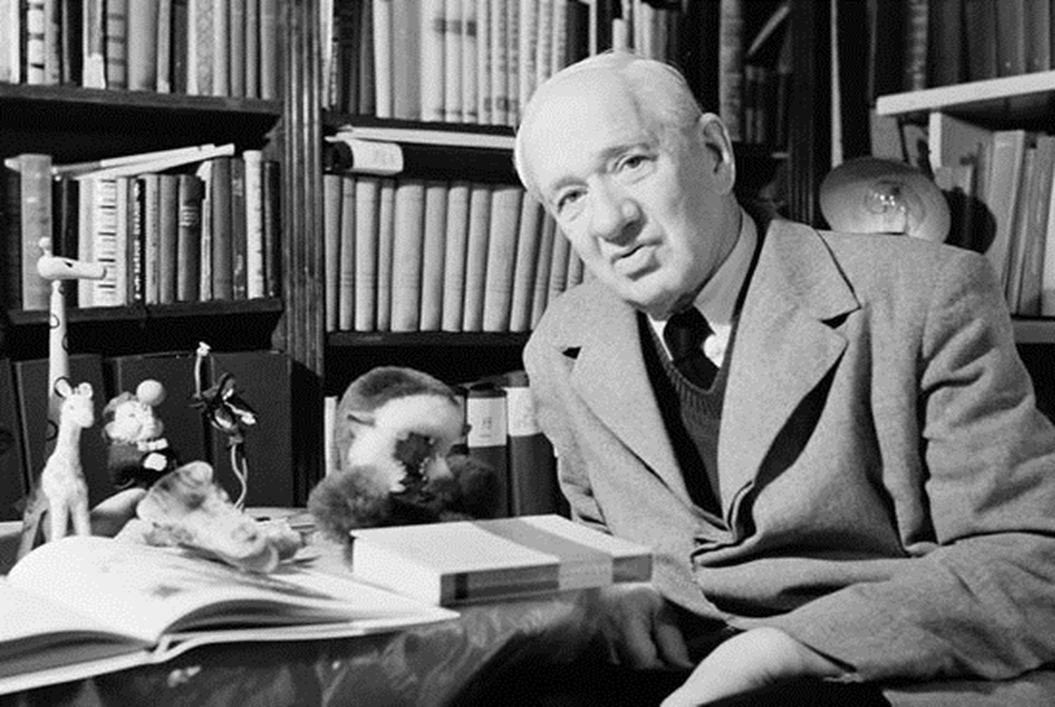 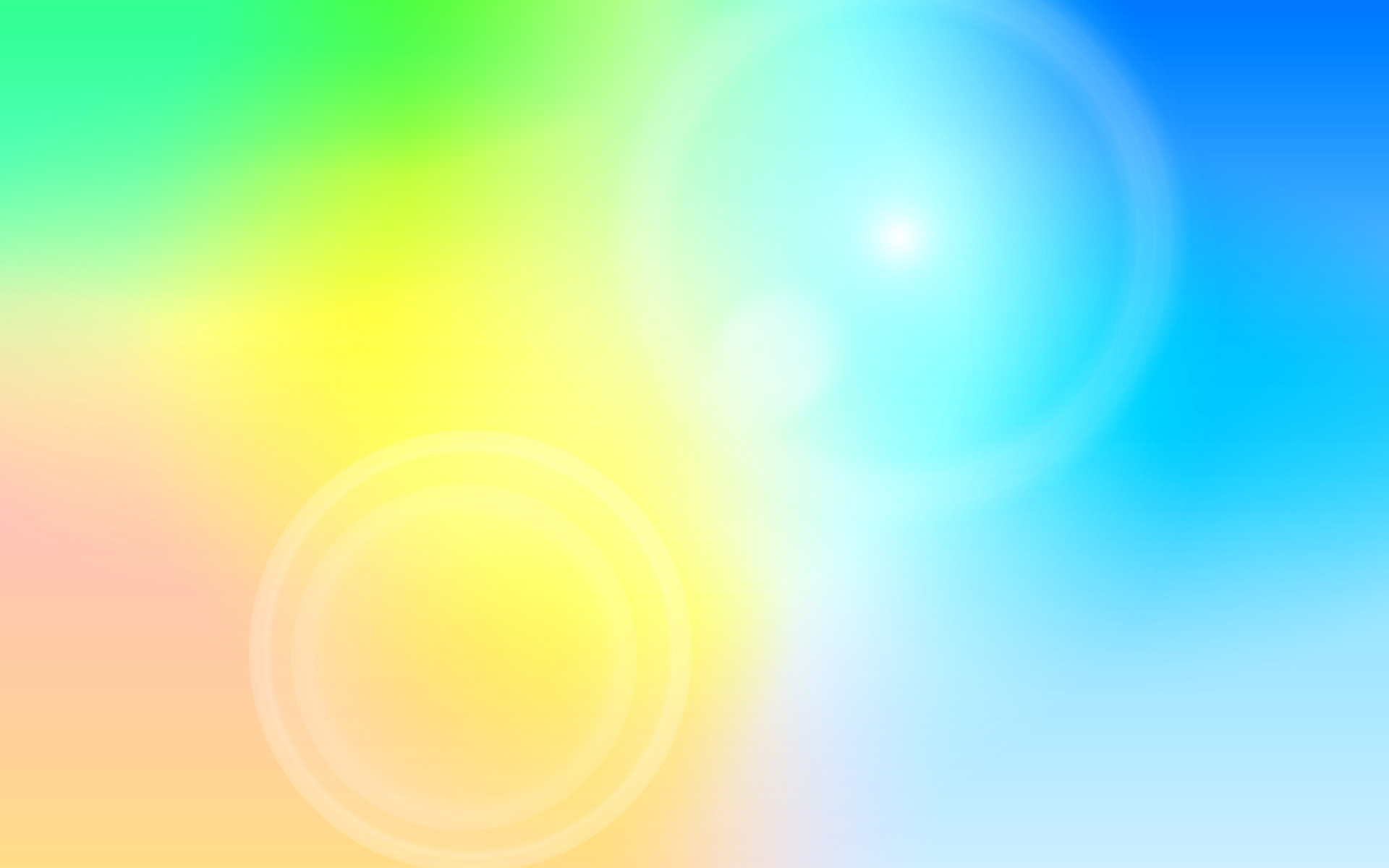 Задачи
Познакомить детей с творчеством К.Чуковского и со сказками  :  «Доктор Айболит», «Федорино горе», «Цыплёнок», «Мойдодыр», «Телефон», «Муха-Цокотуха»
Формировать у детей эмоционально-образное восприятие произведений через художественное описание образов;
Посредством произведений К.И.Чуковского способствовать воспитанию у детей добрых чувств, интереса и любви к животным, сочувствия к попавшим в беду;
Учить договариваться, делиться, помогать, оказывать поддержку в работе, проявлять интерес к выполненному заданию;
Расширять представления родителей о детской литературе;
Приобщить родителей к семейному чтению литературных произведений
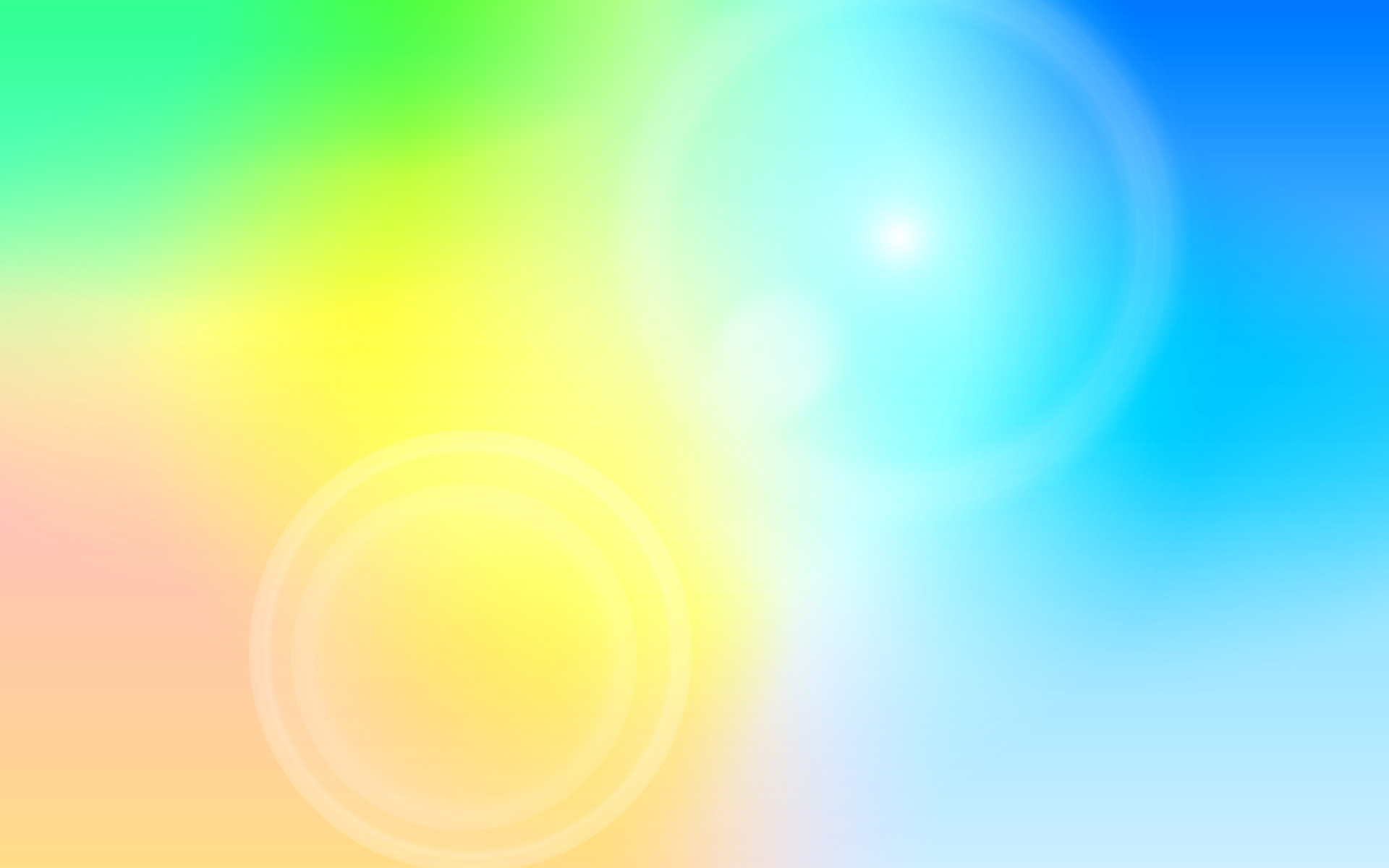 Тип проекта
Краткосрочный .
Групповой.
Познавательно- творческий.
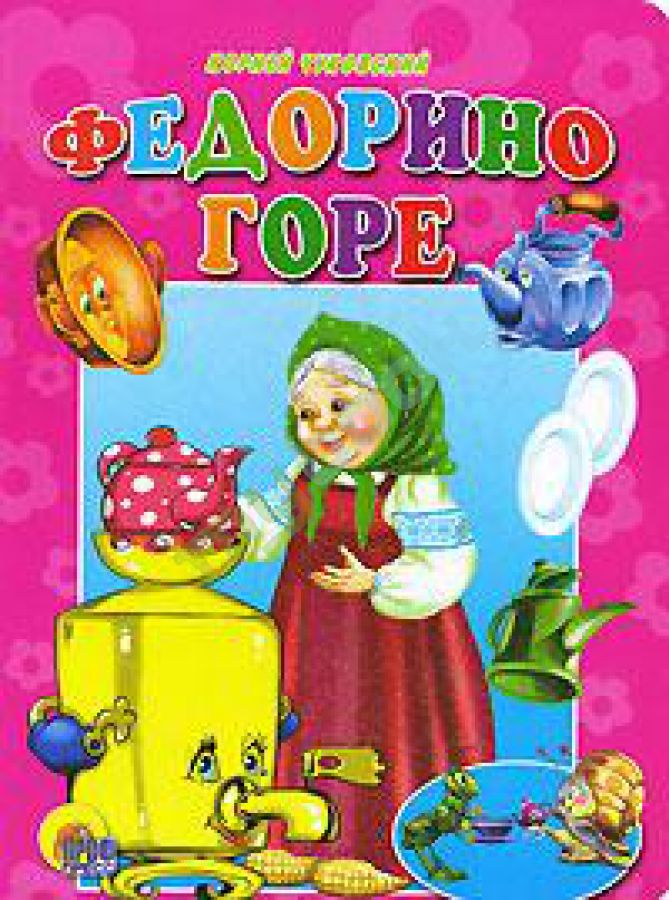 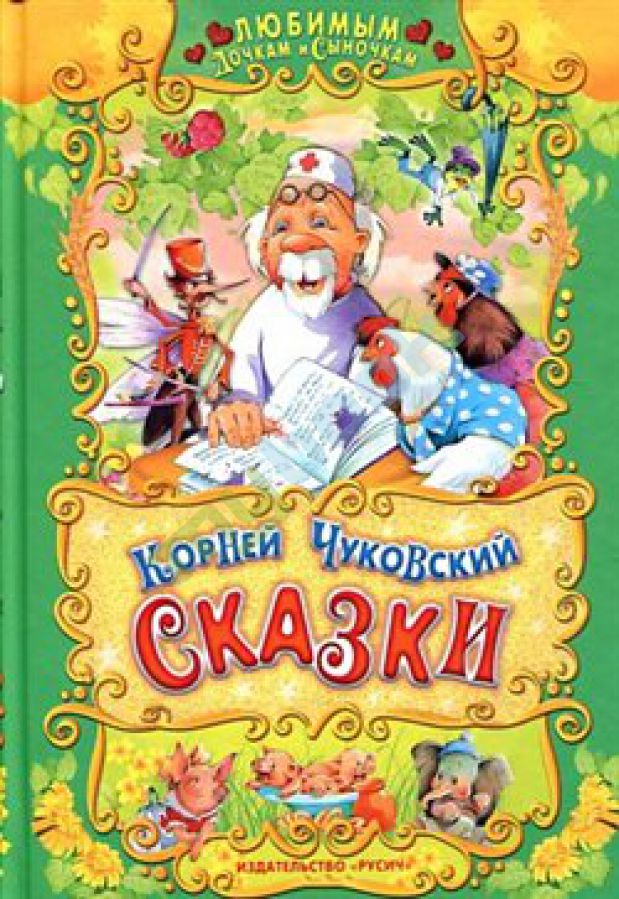 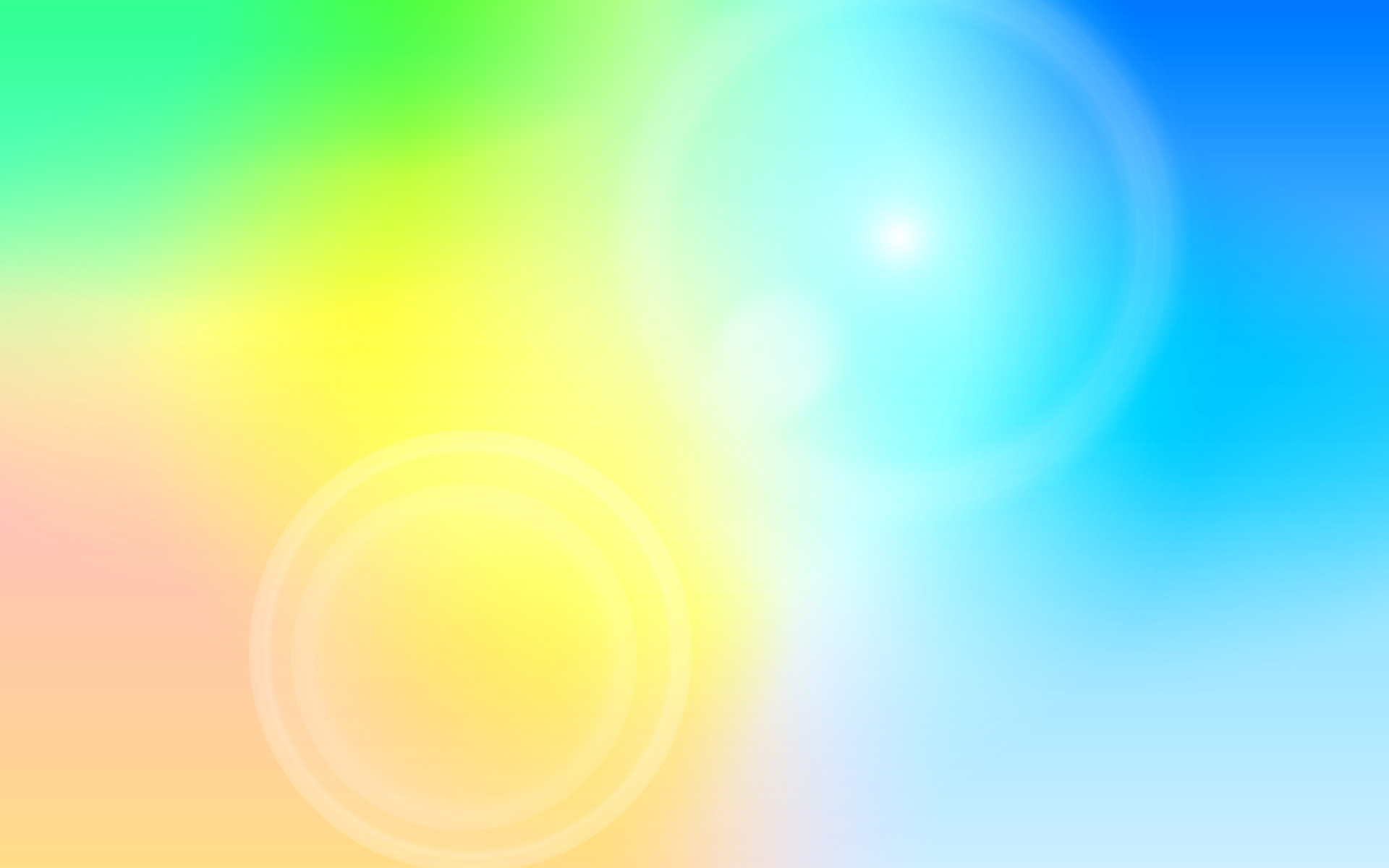 Этапы проекта:
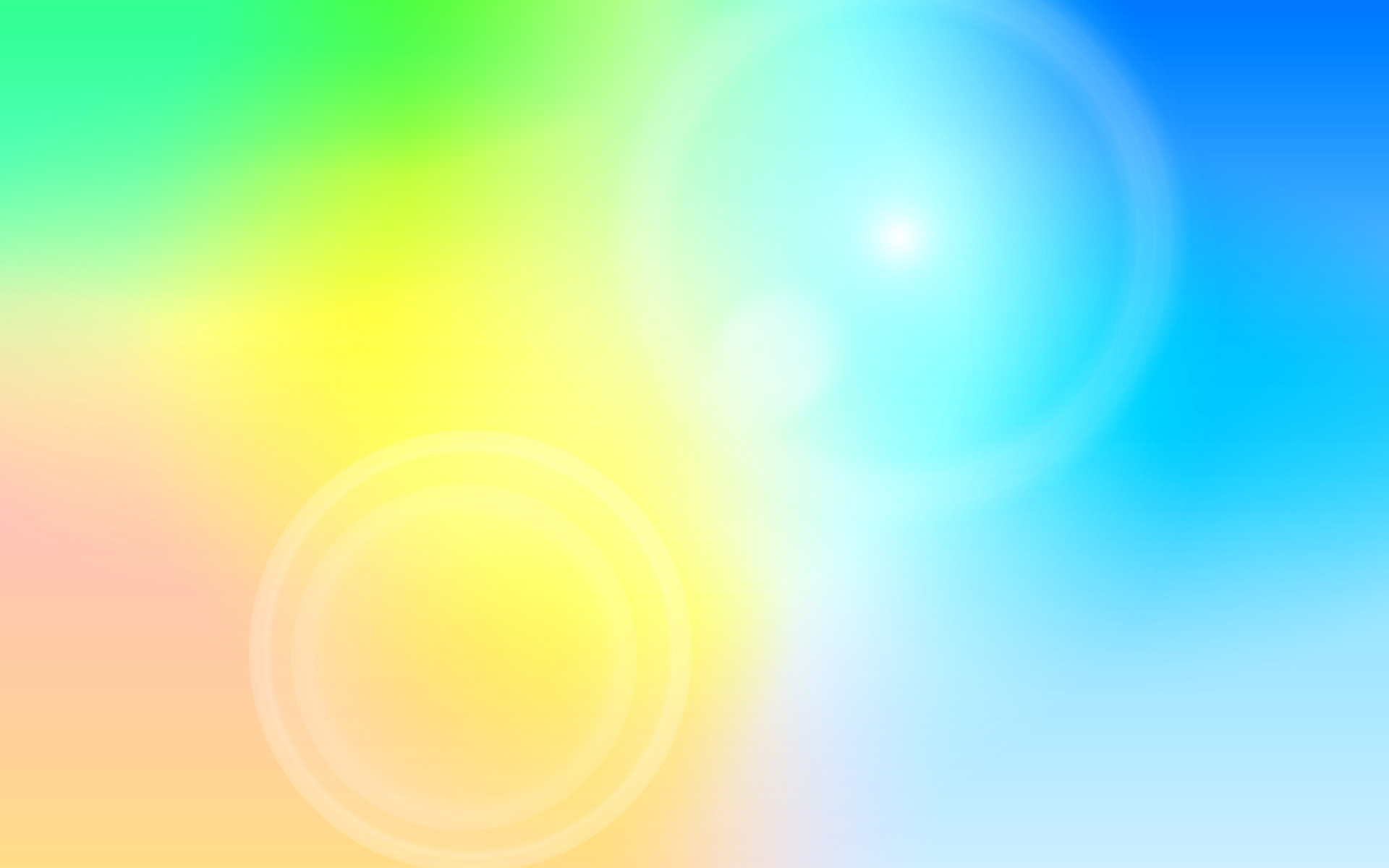 Основной этап:
Работа с детьми
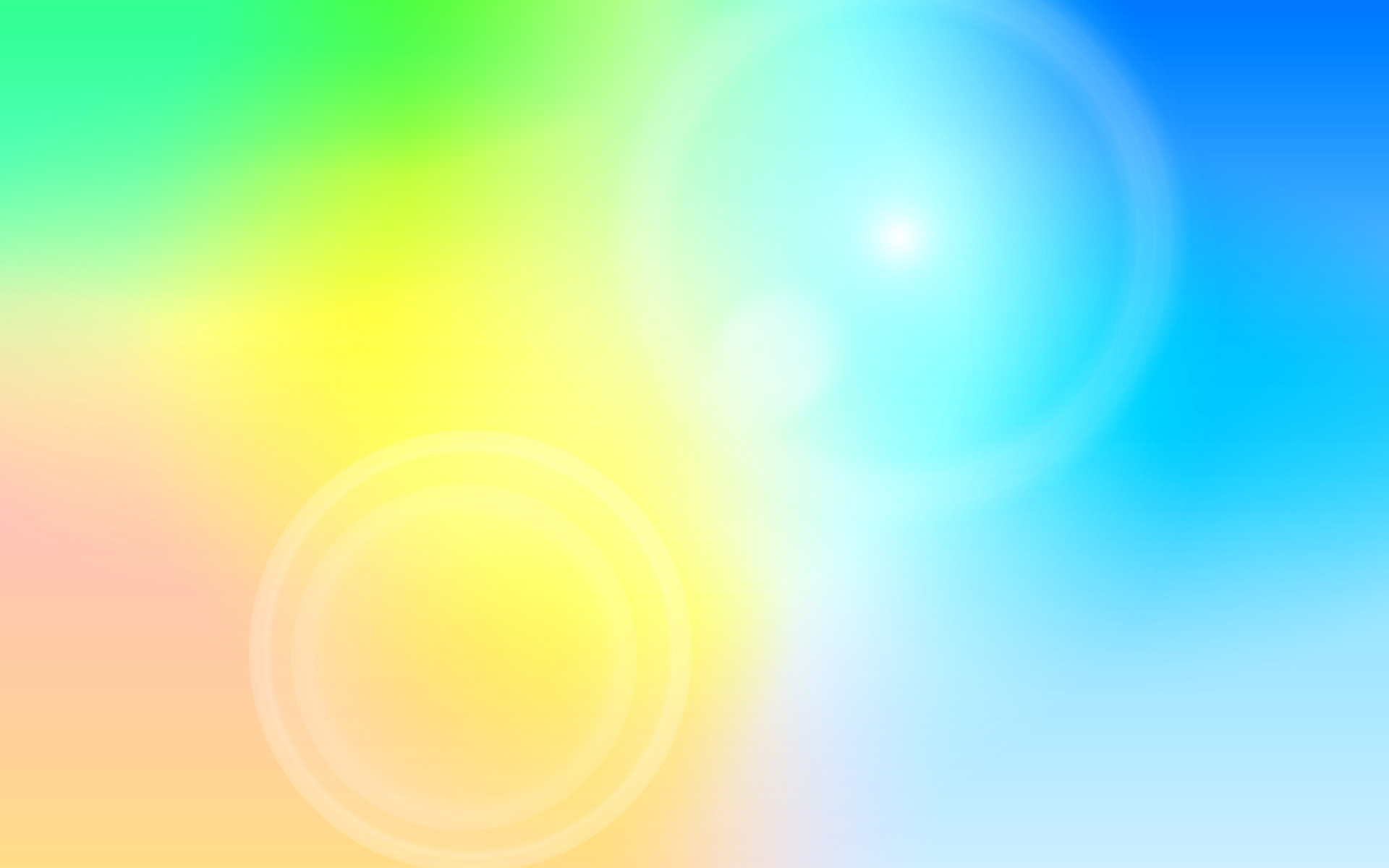 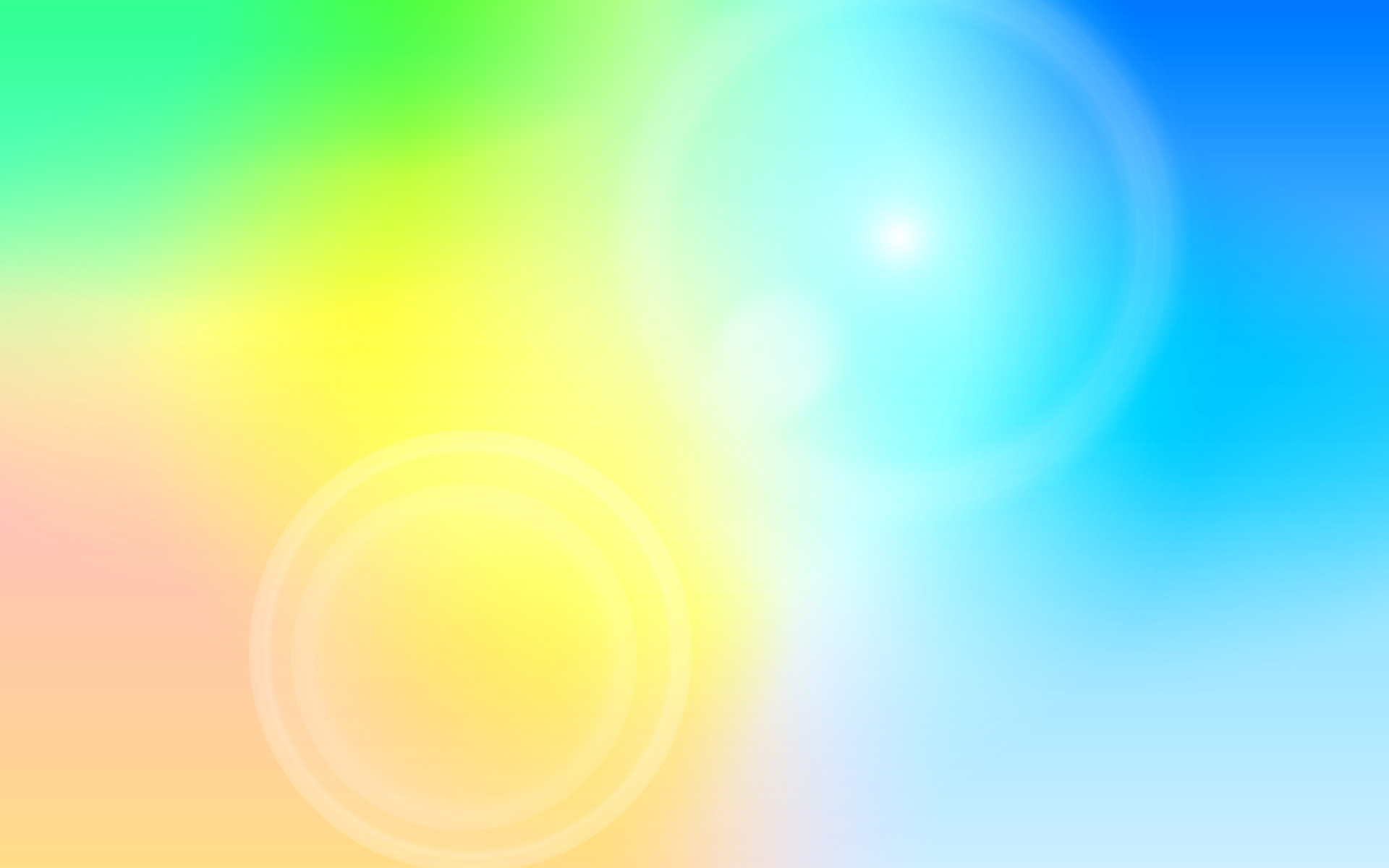 Работа с родителями
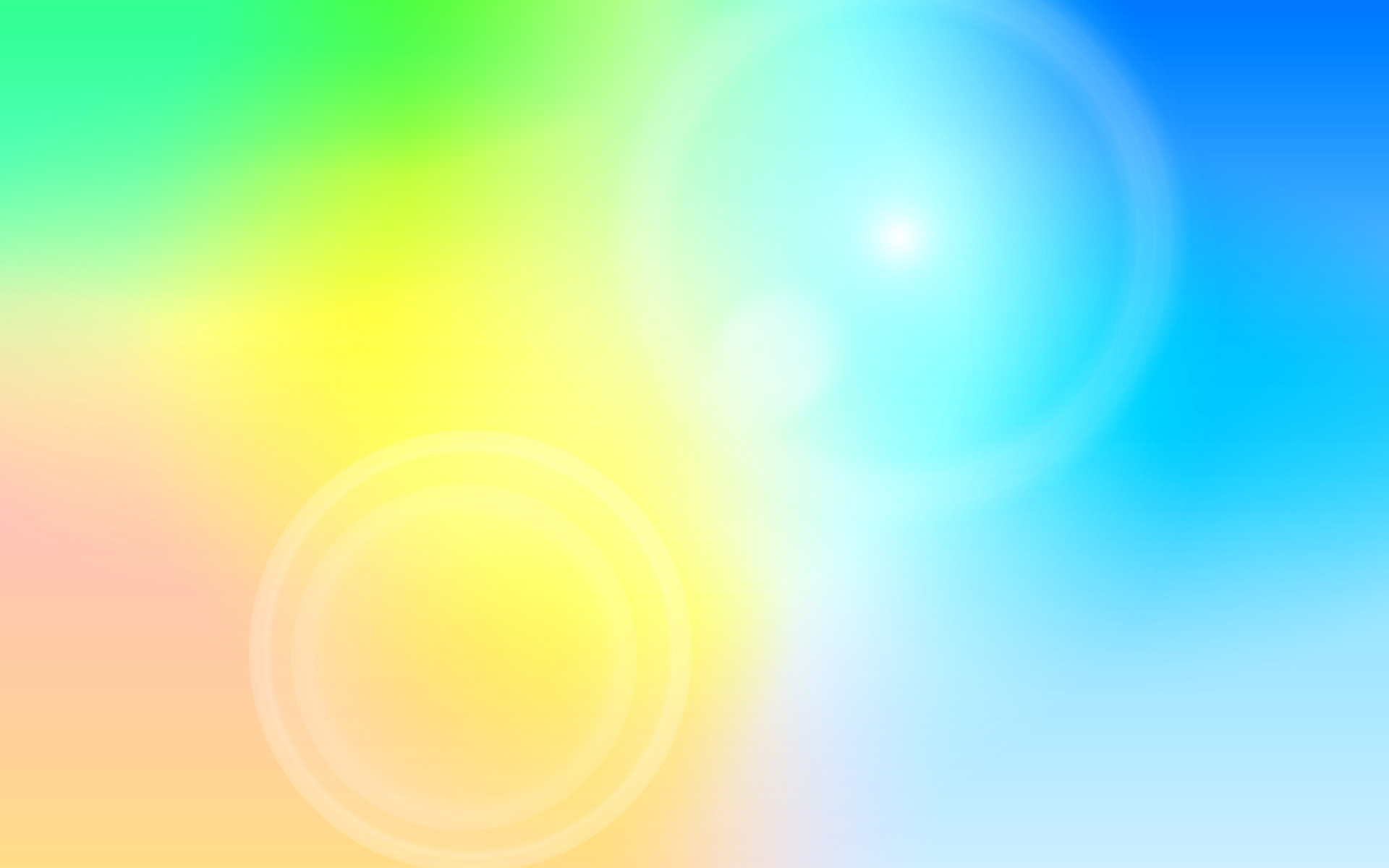 3 этап                               Заключительный
Результаты
В группе созданы  необходимые условия по ознакомлению детей с творчеством К.И. Чуковского:
Создана библиотека произведений К.И. Чуковского;
Оформлен альбом рисунков по произведениям К.И. Чуковского.
Собрана папка с иллюстрациями к сказкам Чуковского
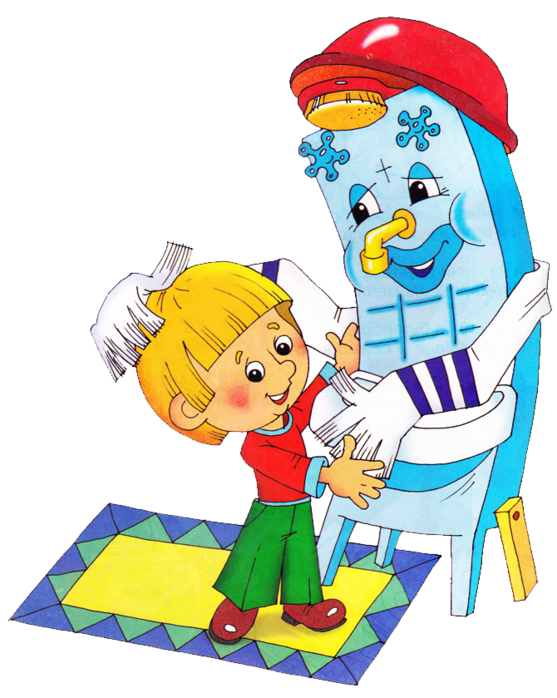 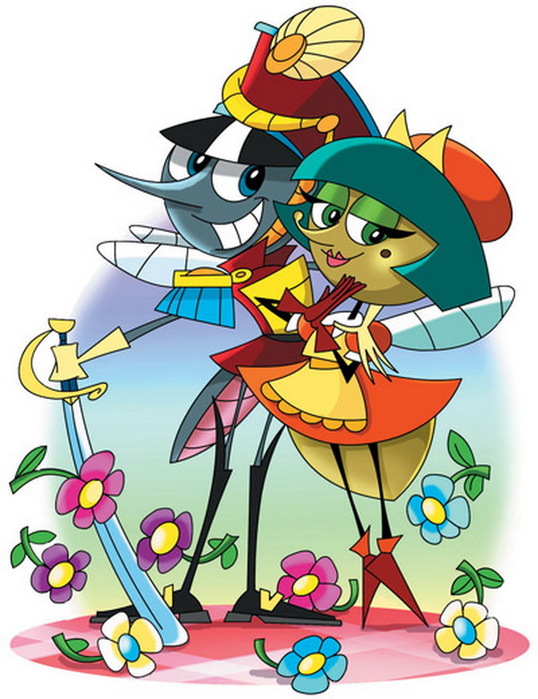 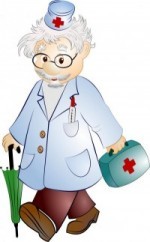 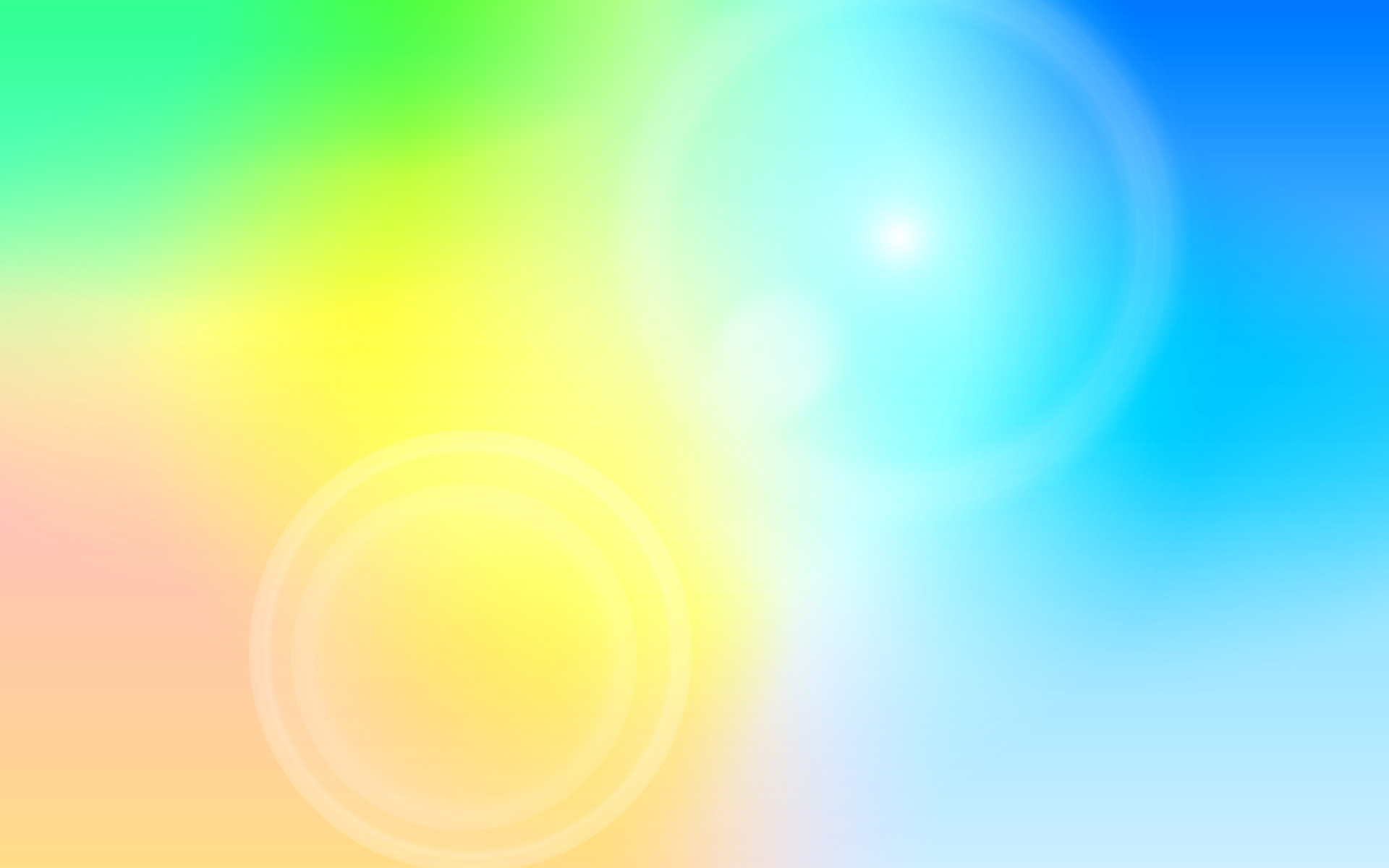 Вывод
Сказки “дедушки Корнея” входят в жизнь ребенка как добрые, веселые, а иногда и насмешливые друзья. Сказки смеются и плачут вместе с ним. И вместе с ним растут, открывая ребенку громадный мир вещей и звуков, красок и света, мир человеческих чувств и размышлений. Сказки Чуковского  не только радуют, но и учат: «Мойдодыр» - аккуратности и опрятности; «Федорино горе» - бережному обращению с посудой, порядку; «Айболит» - быть добрыми, заботиться о других; «Муха-Цокотуха» - смелости, уметь помогать другим.
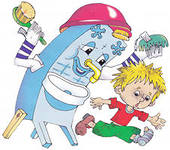 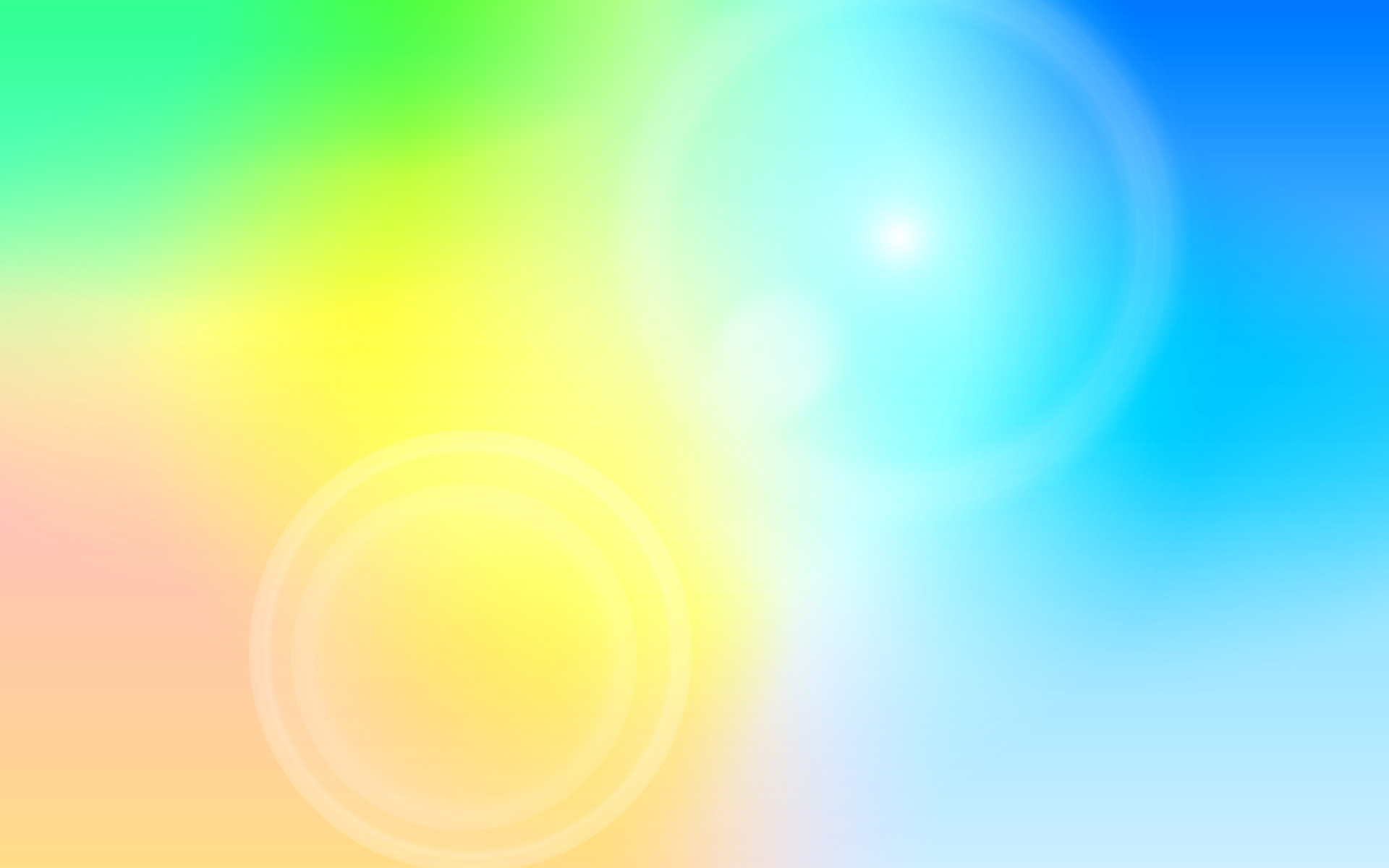 ПОДВЕДЕНИЕ  ИТОГОВ ПРОЕКТА
Осмысливая результаты проекта, мы пришли к выводу, что данная форма работы очень эффективна в воспитании у детей интереса к чтению,  развитию у них познавательного интереса, эмоционально-волевой сферы и личностных черт ребенка. Это еще и замечательная возможность  для родителей  объективно оценить возможности своих  детей , сотрудничать с ними как с равноправными партнерами. Работа над проектом детям очень понравилась, принесла много радости , дала новые знания. Дети высказали пожелания узнать о творчестве других детских писателей , поэтому работа над проектами будет продолжена.
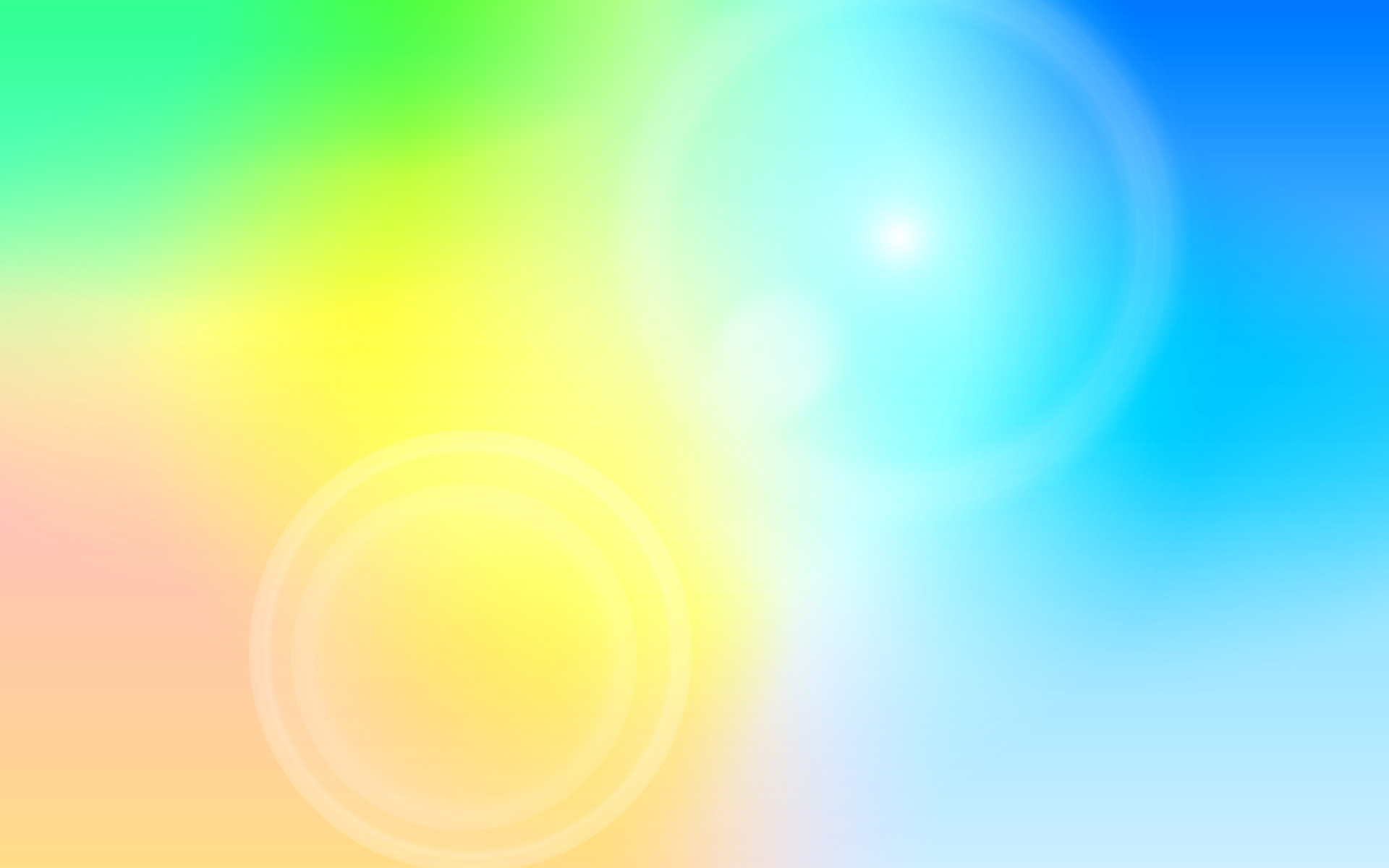 Спасибо за внимание!
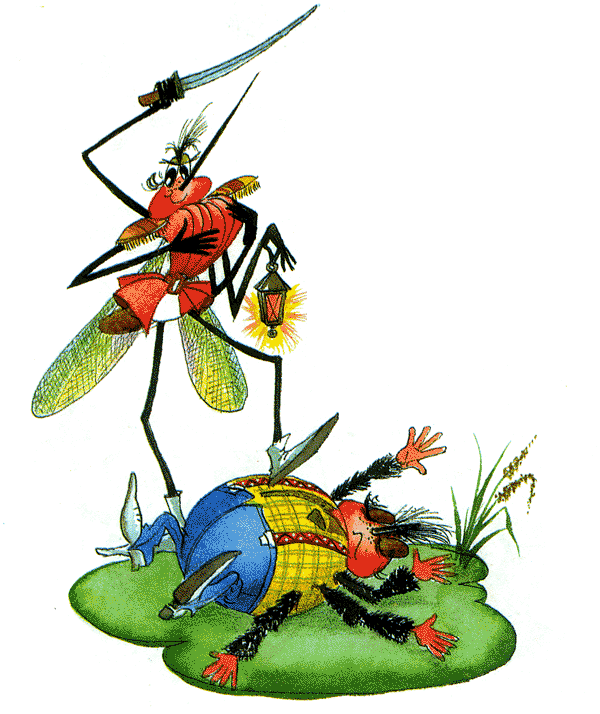 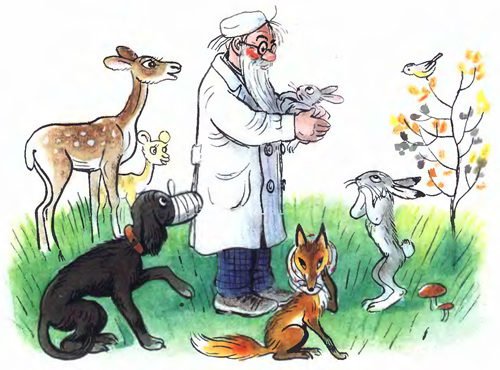